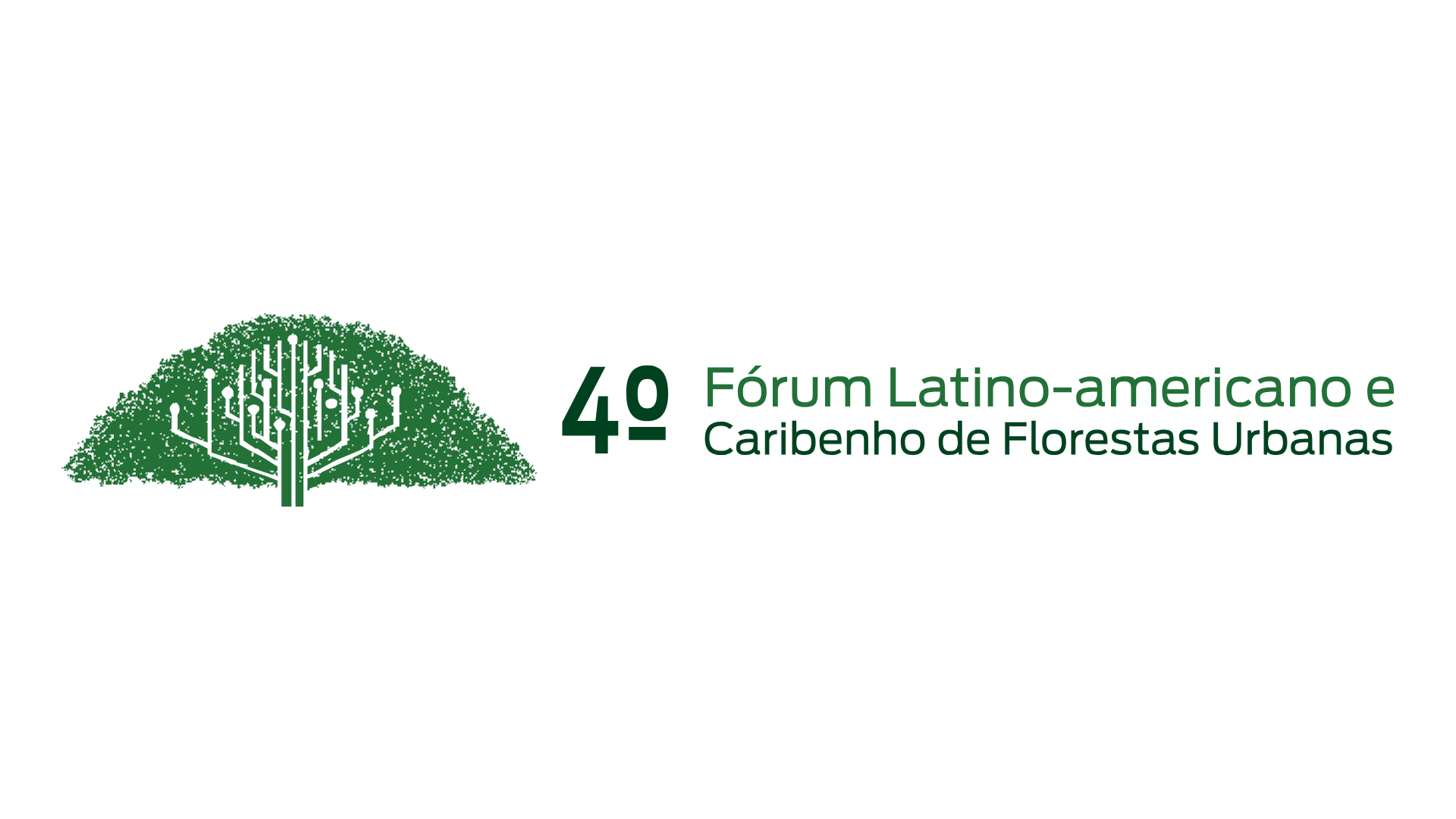 Instituição de Origem – País
Eixo temático
Título do trabalho
Autores: Inserir os nomes de todos autores, sendo que o autor apresentador deverá vir ao lado a palavra apresentador
São José dos Campos - Brasil, XX de Novembro de 2024
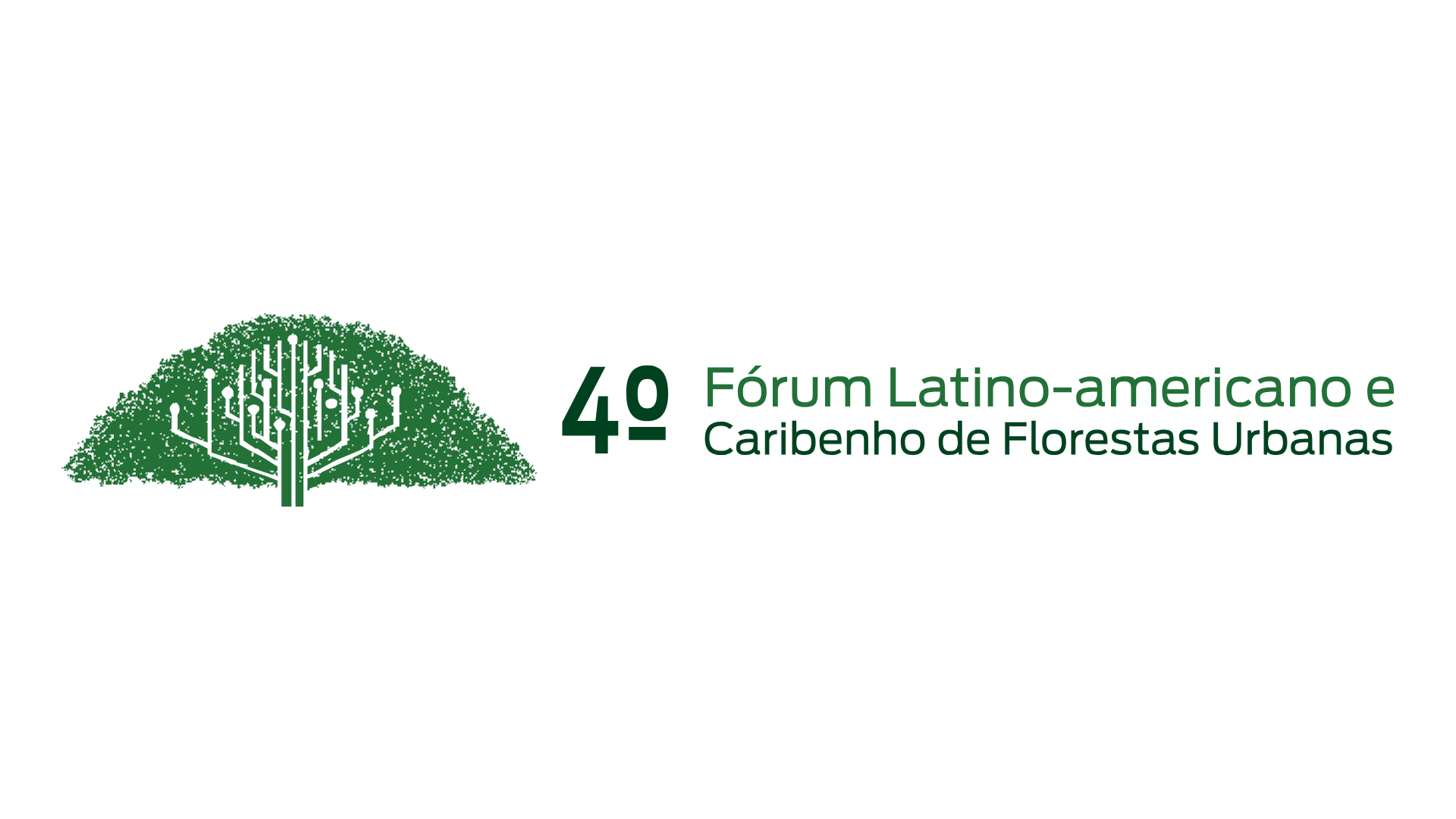 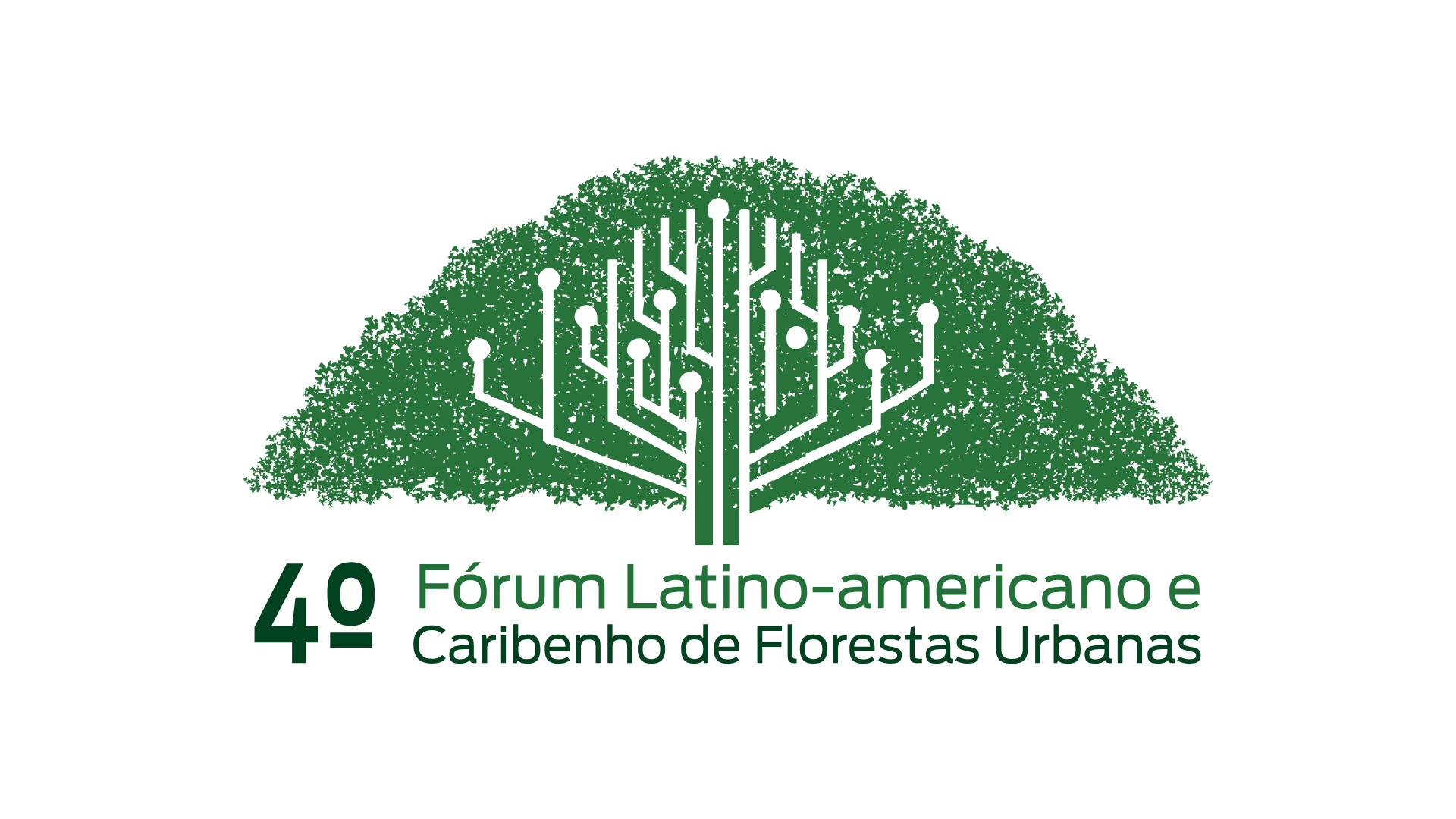 Objetivo

Os slides de trabalhos poderão ser desenvolvidos pelo tempo de apresentação até 15 slides em letra 28 para textos e letra 24 para enunciados de gráficos, figuras e tabelas.
Notas de fontes de autoria e rodapé deverão ser em letra 16.
Trabalhar os textos de forma mais sintetizada possível para evitar slides sobrecarregados.
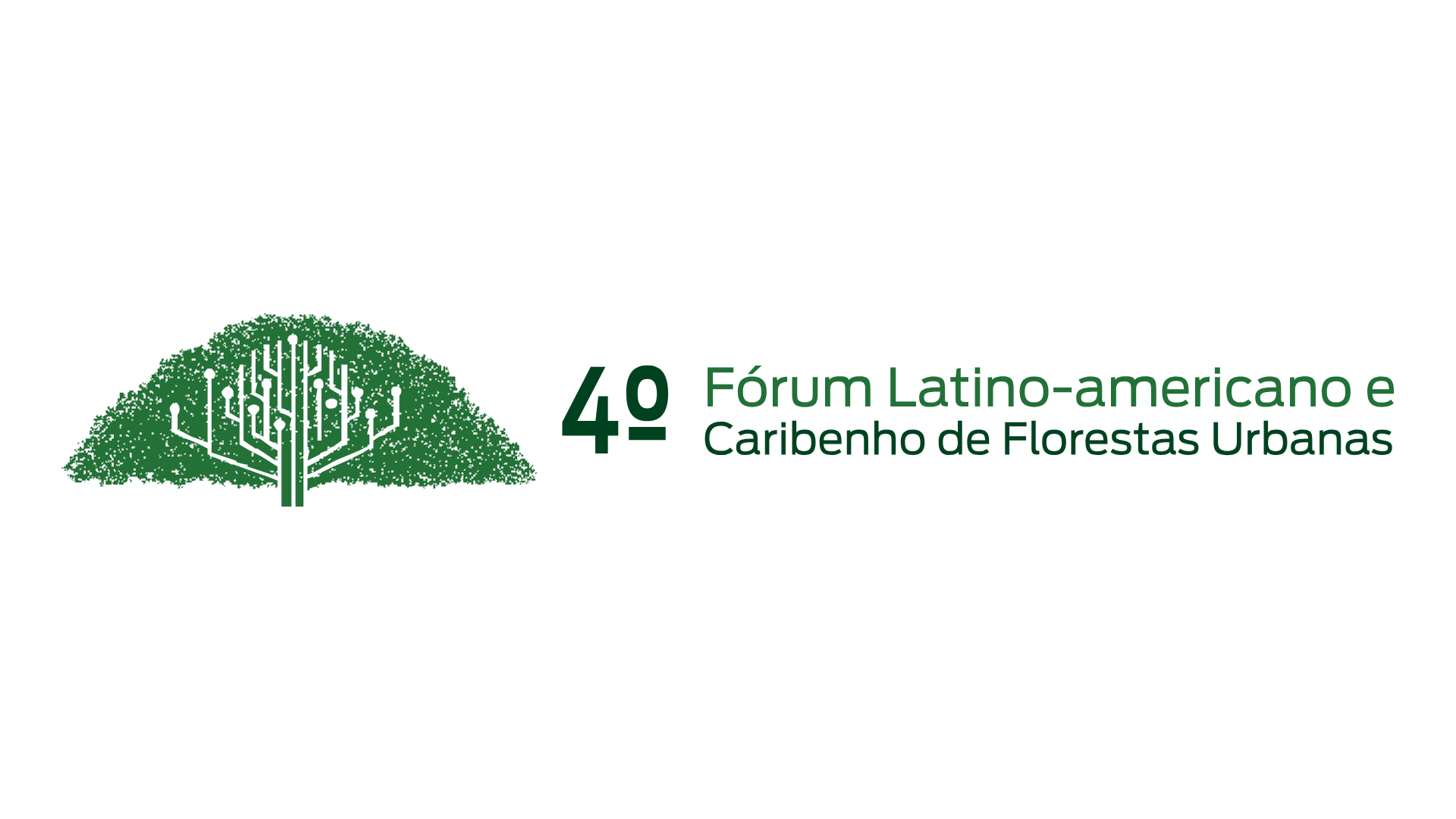 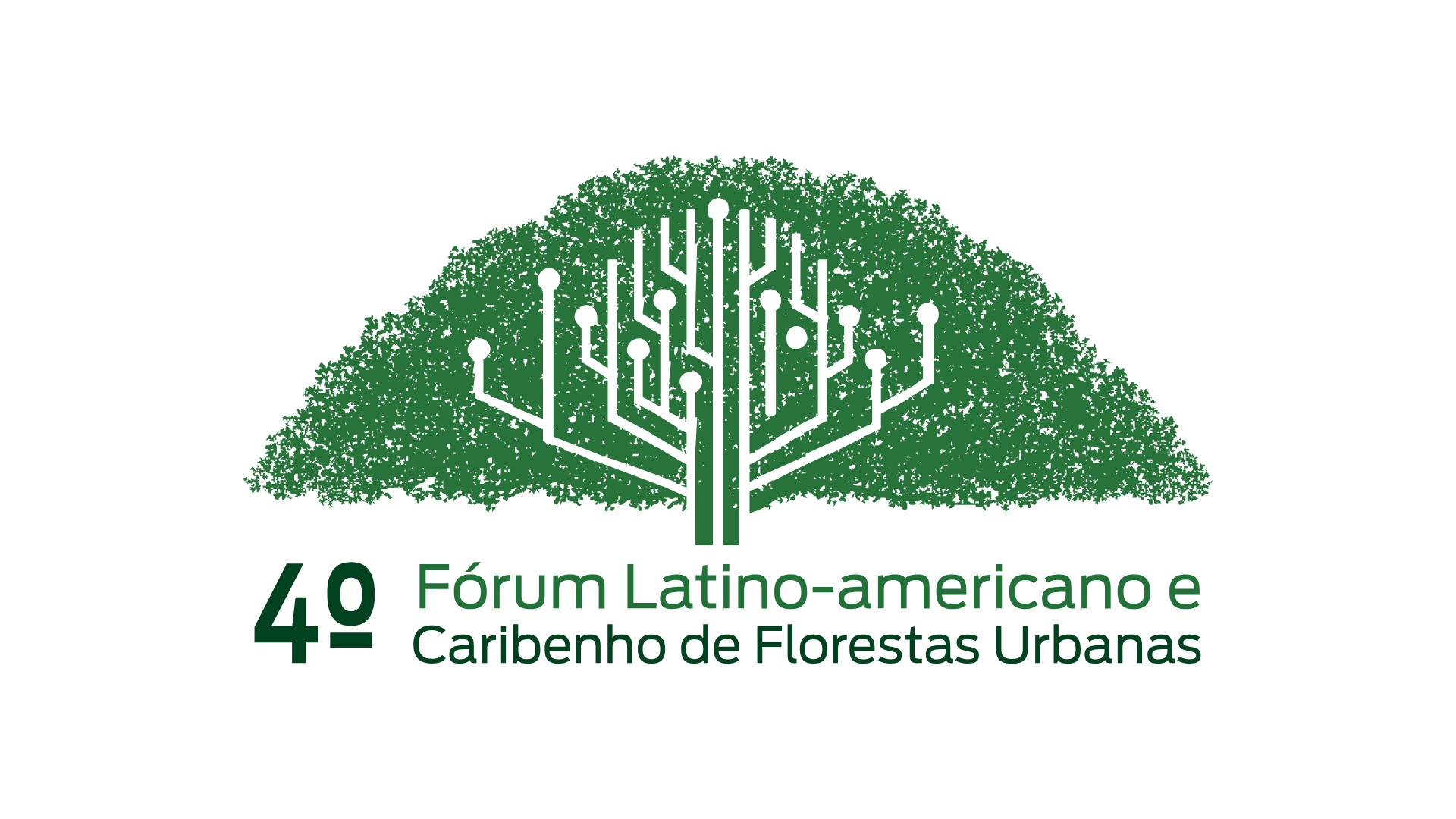 Metodologia

Os slides de trabalhos poderão ser desenvolvidos pelo tempo de apresentação até 15 slides em letra 28 para textos e letra 24 para enunciados de gráficos, figuras e tabelas.
Notas de fontes de autoria e rodapé deverão ser em letra 16.
Trabalhar os textos de forma mais sintetizada possível para evitar slides sobrecarregados.
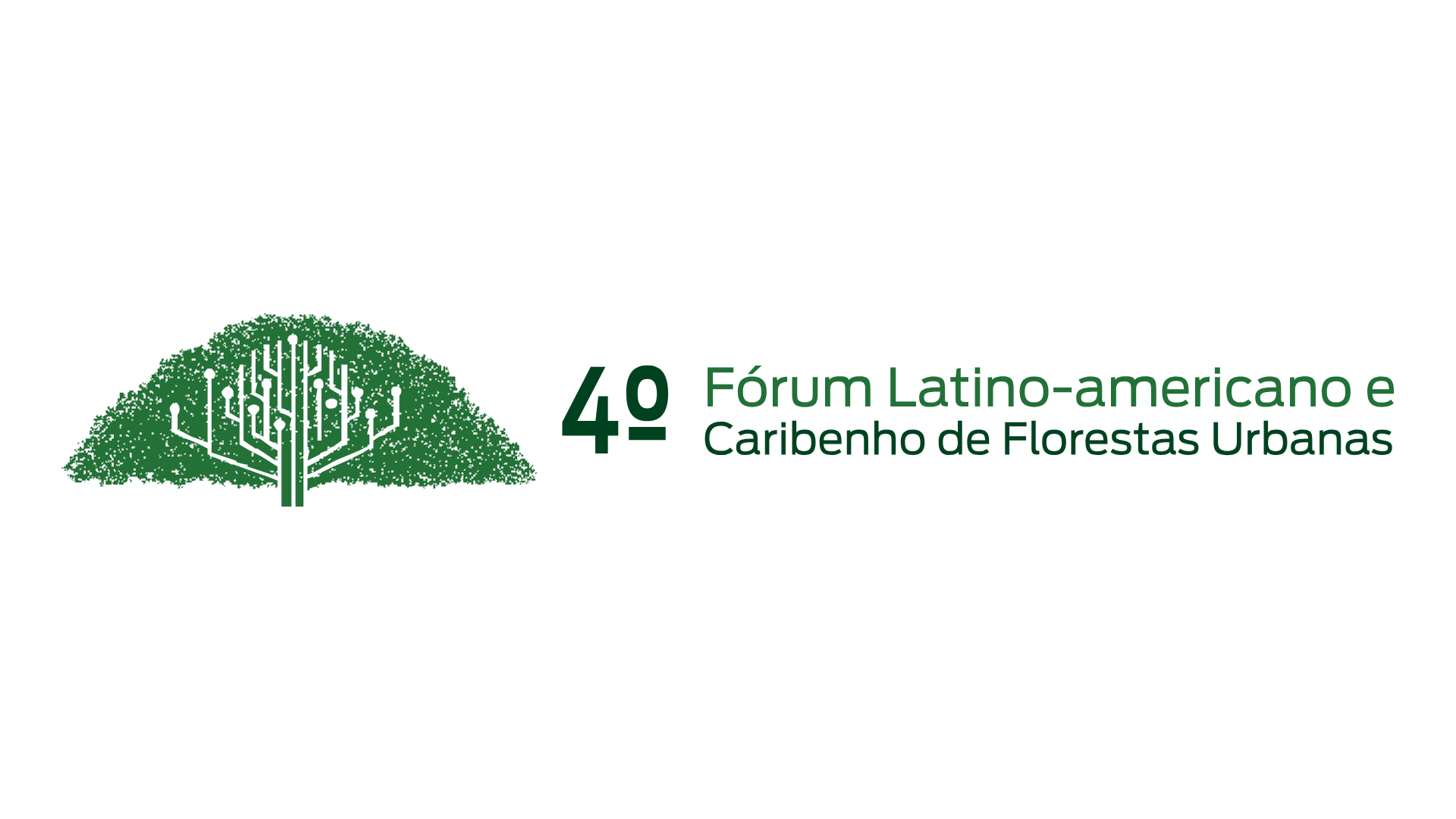 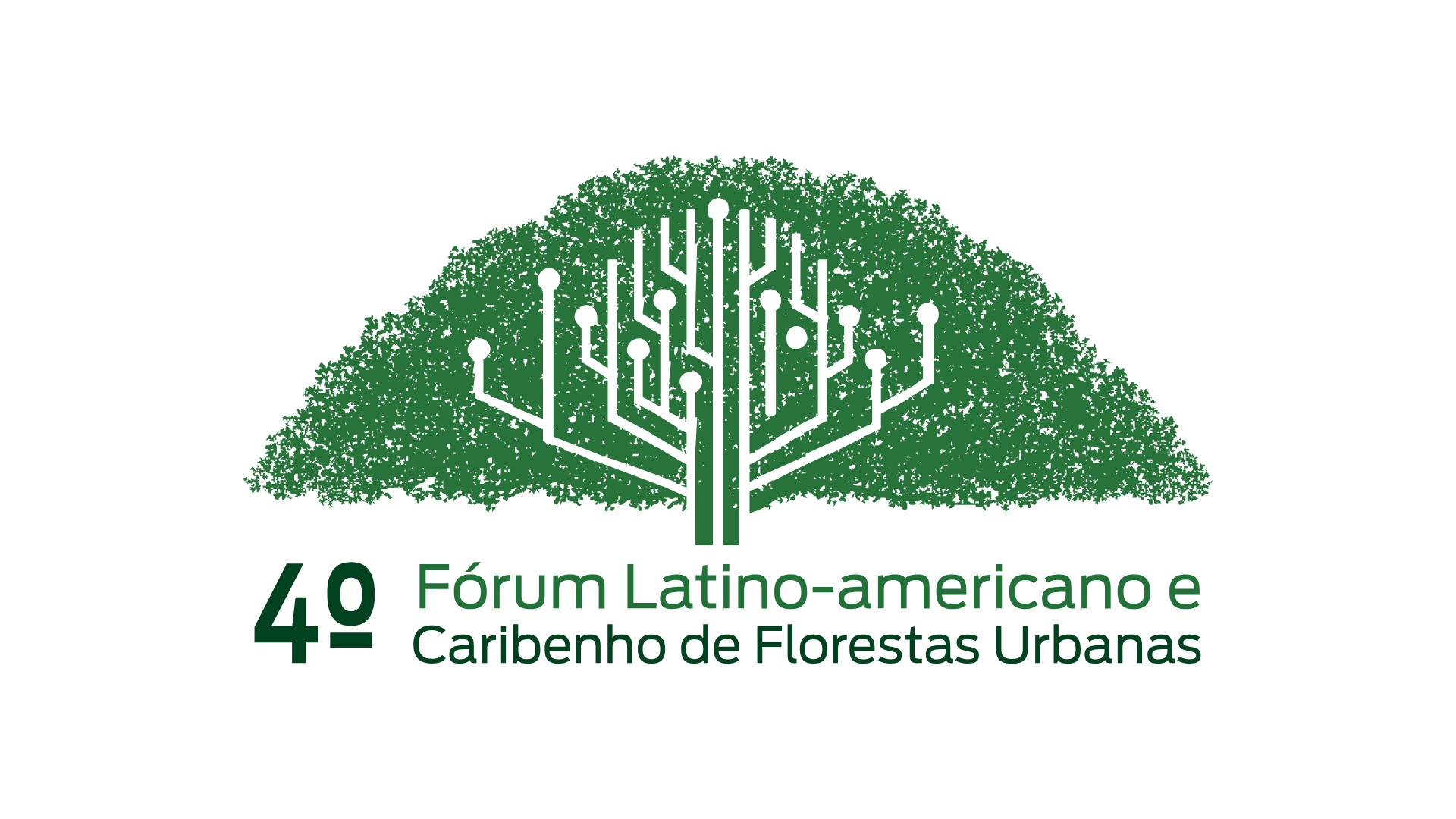 Resultados e Discussão

Os slides de trabalhos poderão ser desenvolvidos pelo tempo de apresentação até 15 slides em letra 28 para textos e letra 24 para enunciados de gráficos, figuras e tabelas.
Notas de fontes de autoria e rodapé deverão ser em letra 16.
Trabalhar os textos de forma mais sintetizada possível para evitar slides sobrecarregados.
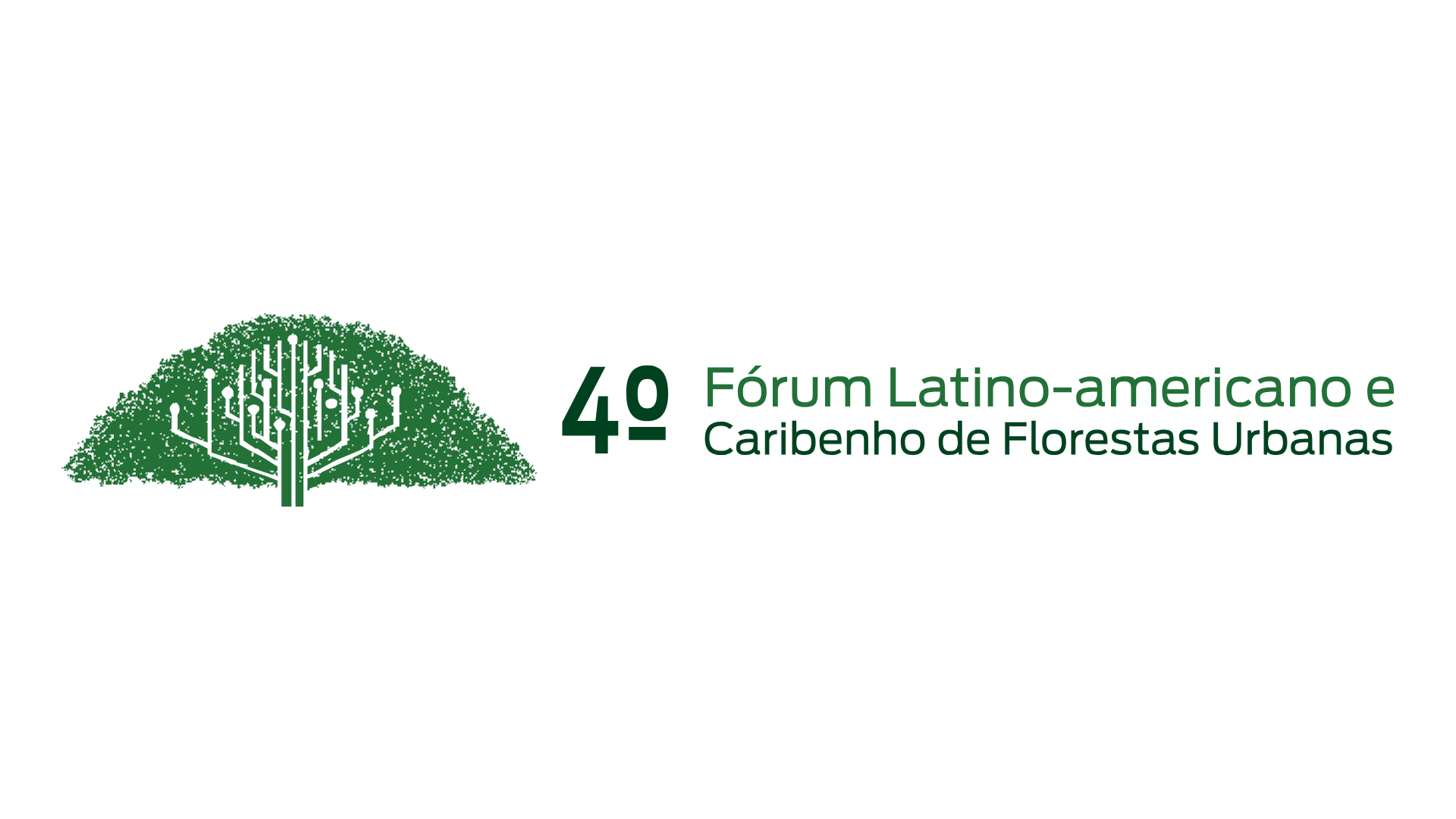 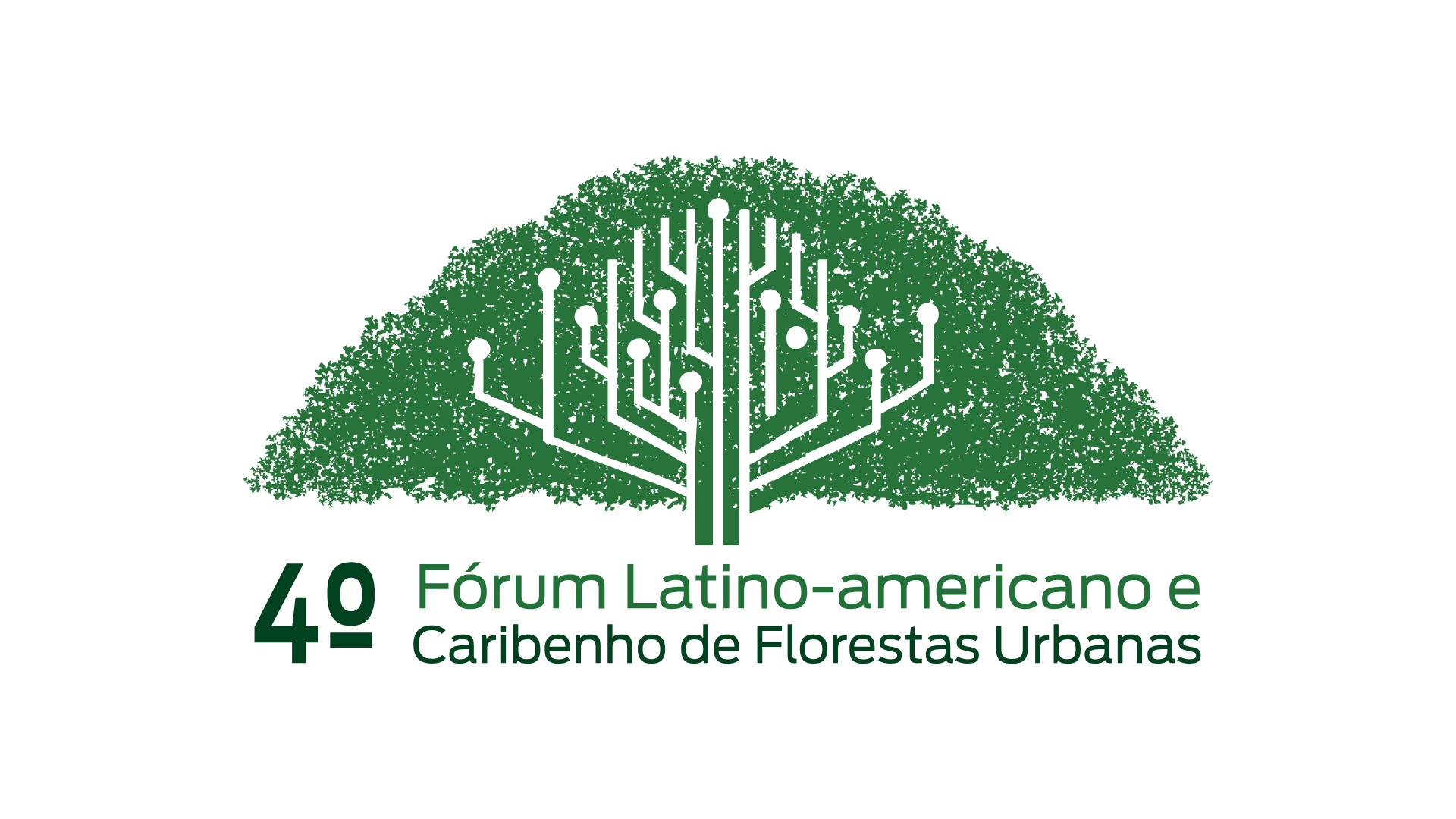 Conclusões

Os slides de trabalhos poderão ser desenvolvidos pelo tempo de apresentação até 15 slides em letra 28 para textos e letra 24 para enunciados de gráficos, figuras e tabelas.
Notas de fontes de autoria e rodapé deverão ser em letra 16.
Trabalhar os textos de forma mais sintetizada possível para evitar slides sobrecarregados.
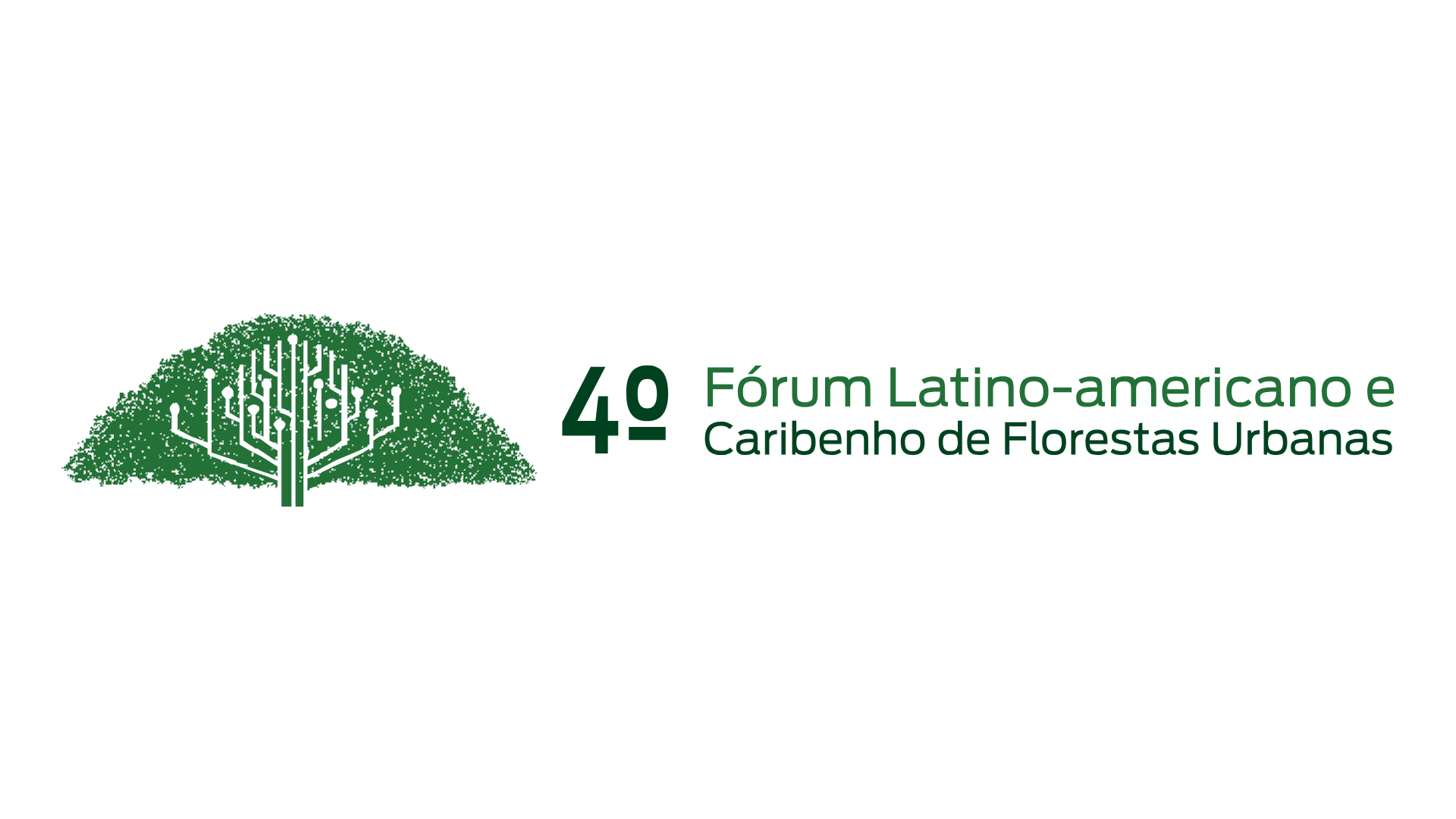 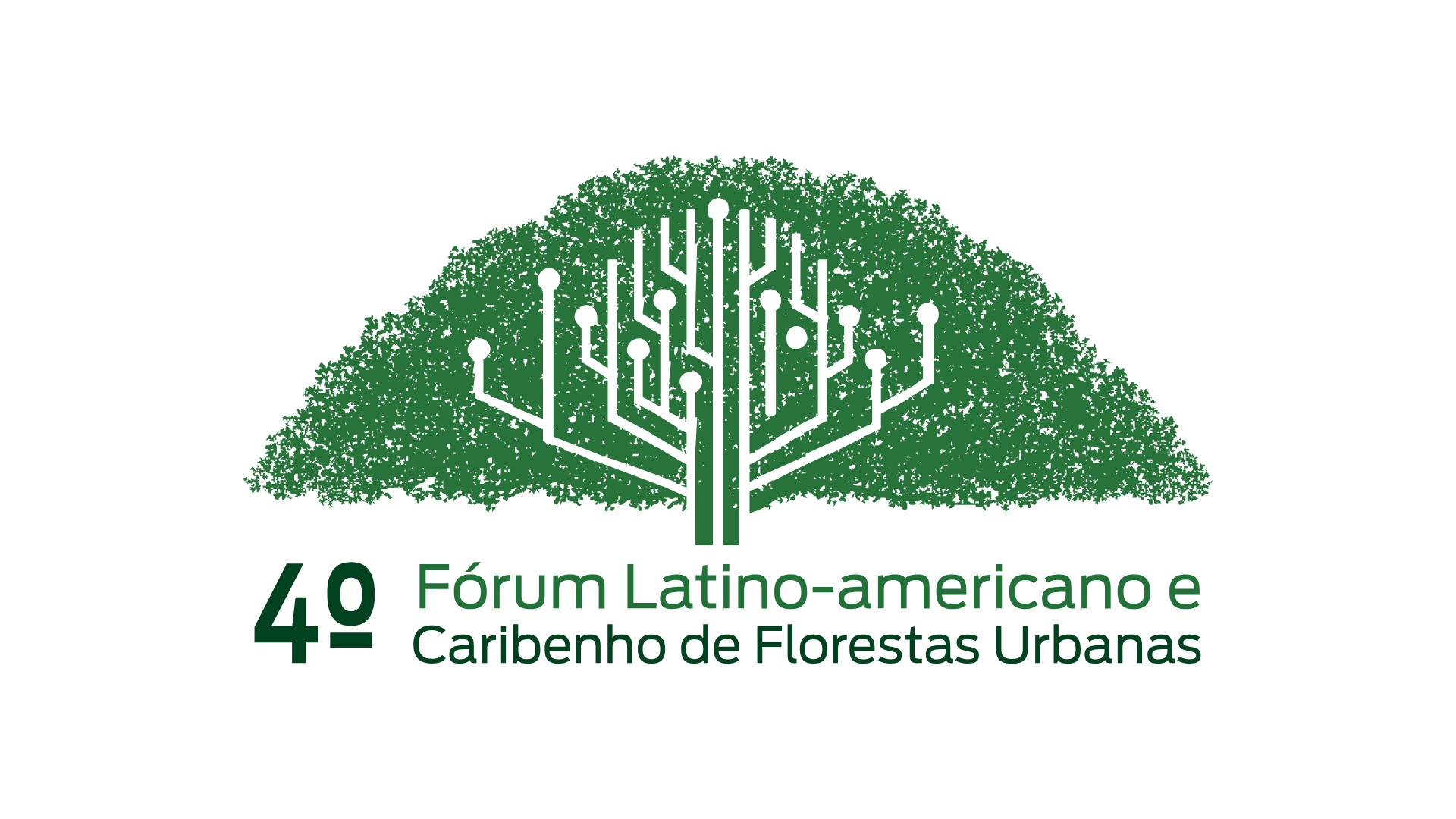 Agradecimentos (opcional)

Os slides de trabalhos poderão ser desenvolvidos pelo tempo de apresentação até 15 slides em letra 28 para textos e letra 24 para enunciados de gráficos, figuras e tabelas.
Notas de fontes de autoria e rodapé deverão ser em letra 16.
Trabalhar os textos de forma mais sintetizada possível para evitar slides sobrecarregados.
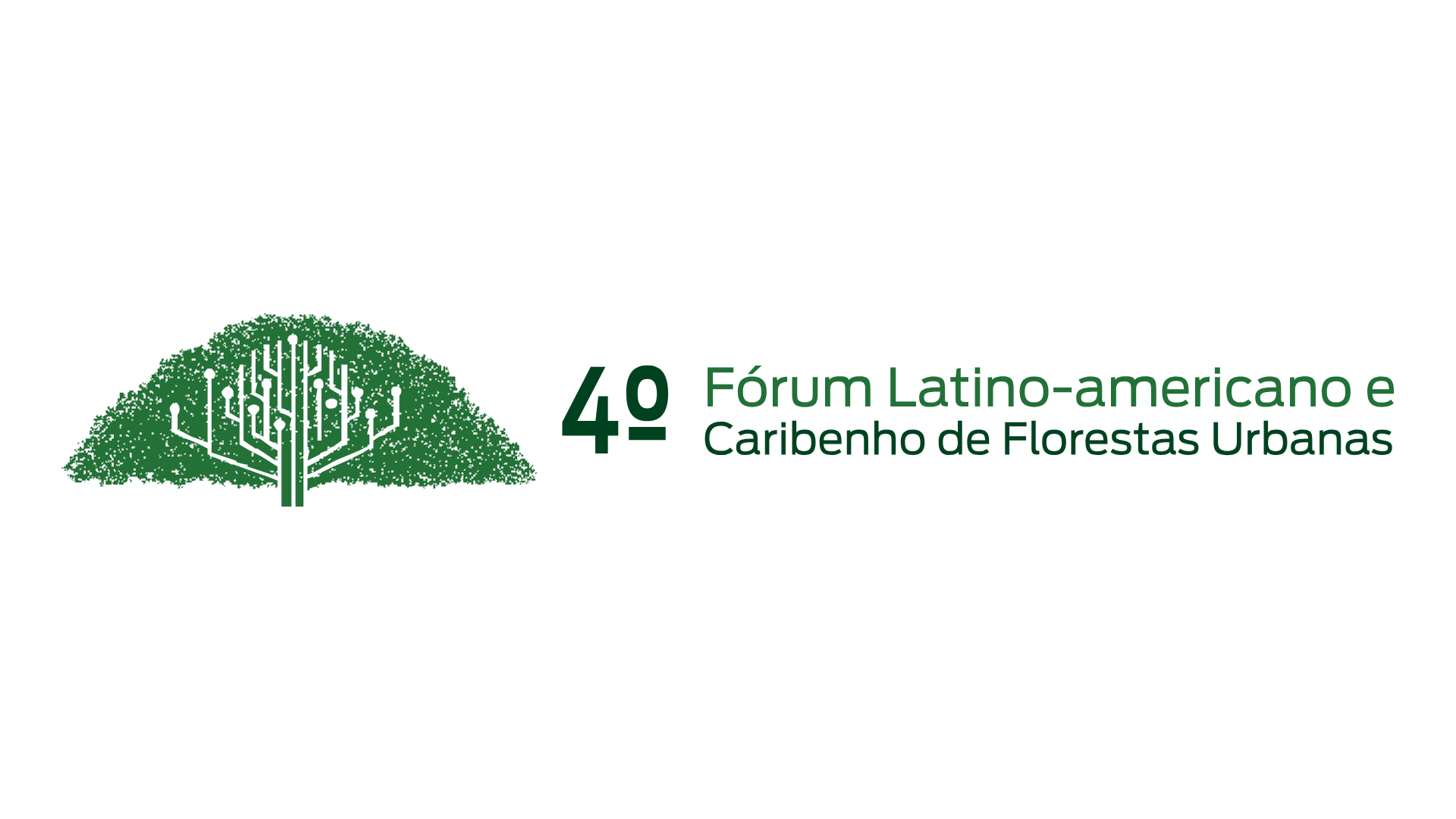 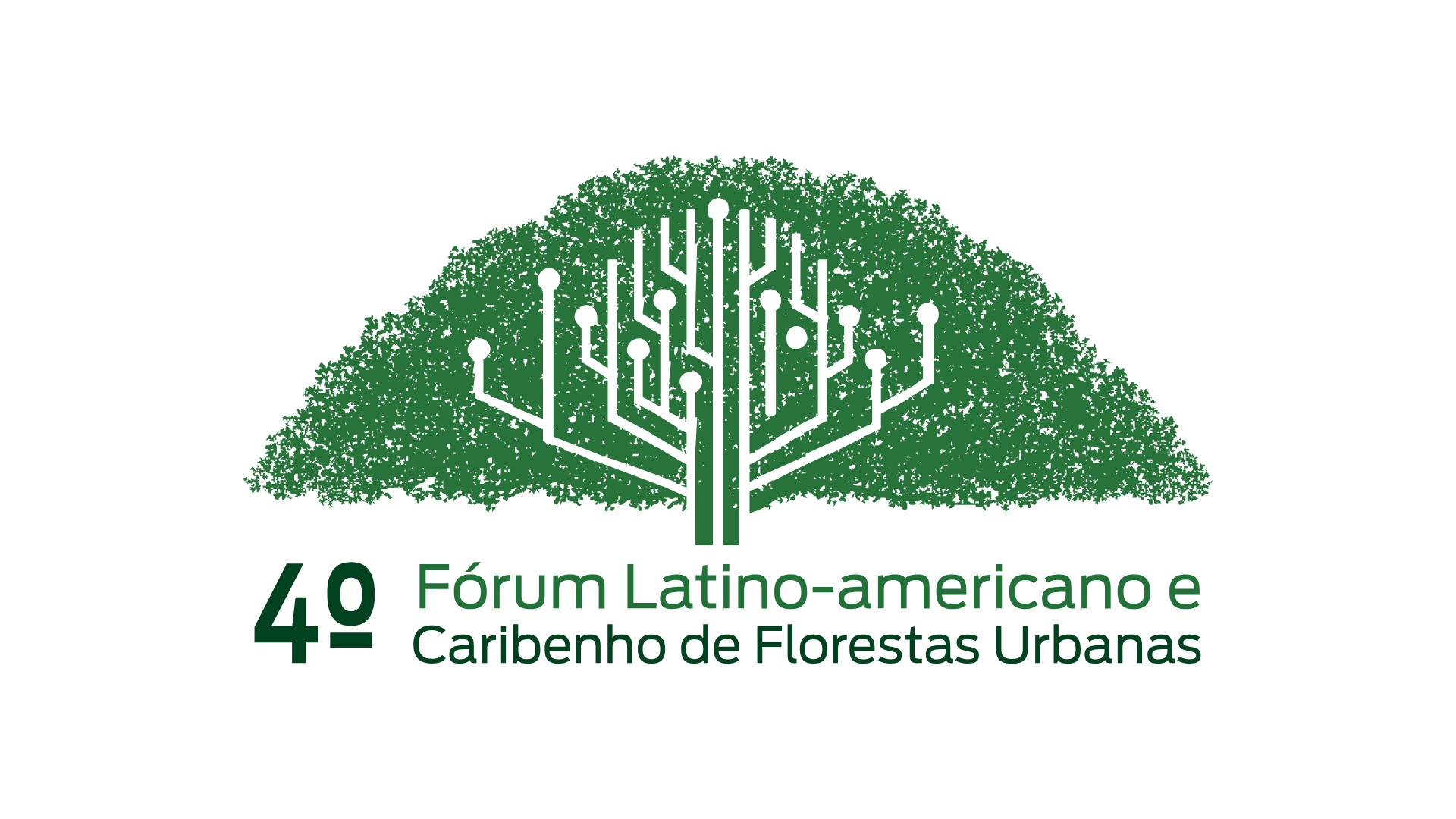 Referencial bibliográfico (opcional quando não for encontrada referencial bibliográfico nos slides das apresentações)

Listagem das principais referências bibliográficas para a construção do trabalho que foram empregadas na apresentação em fonte 20.
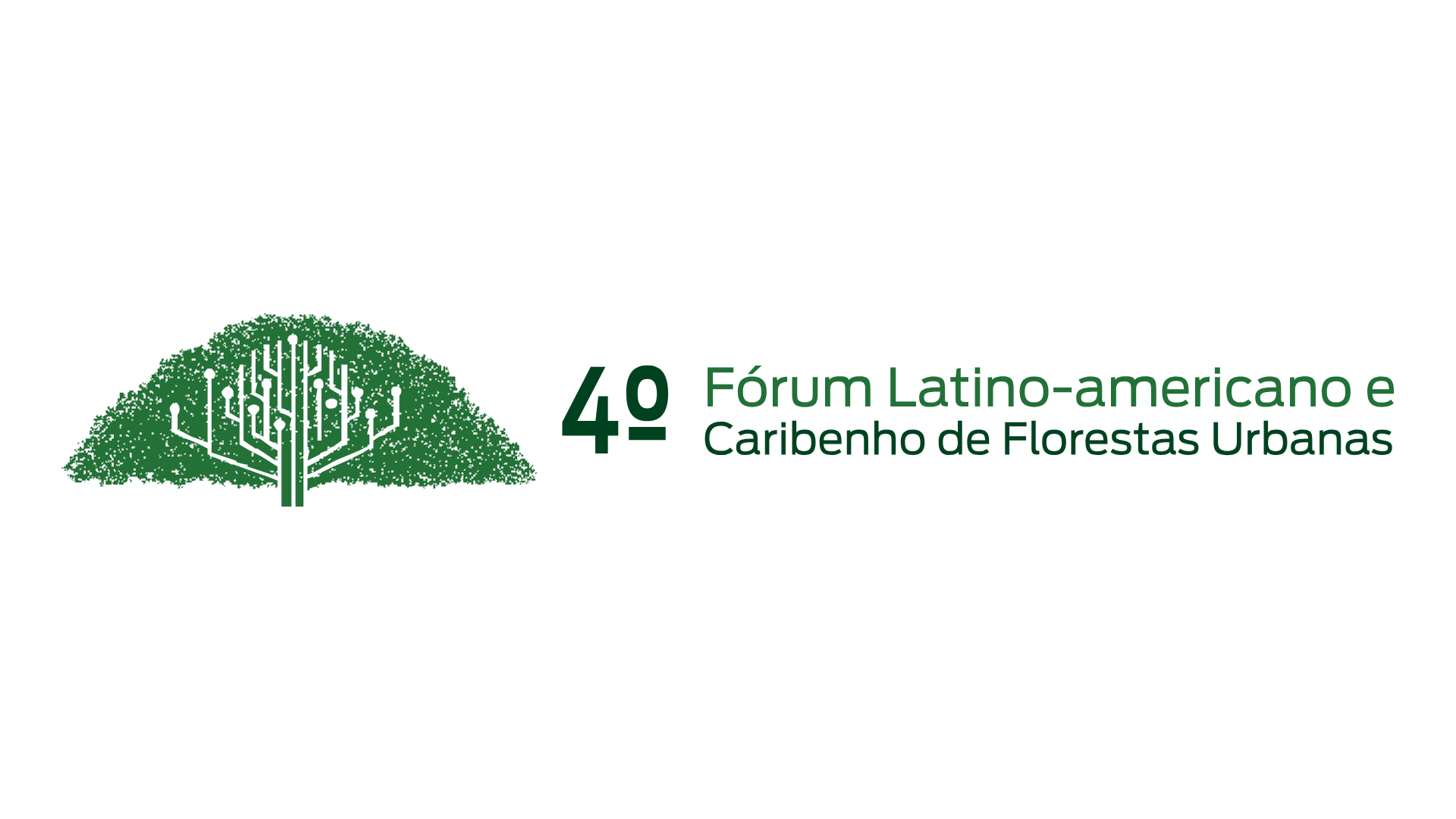 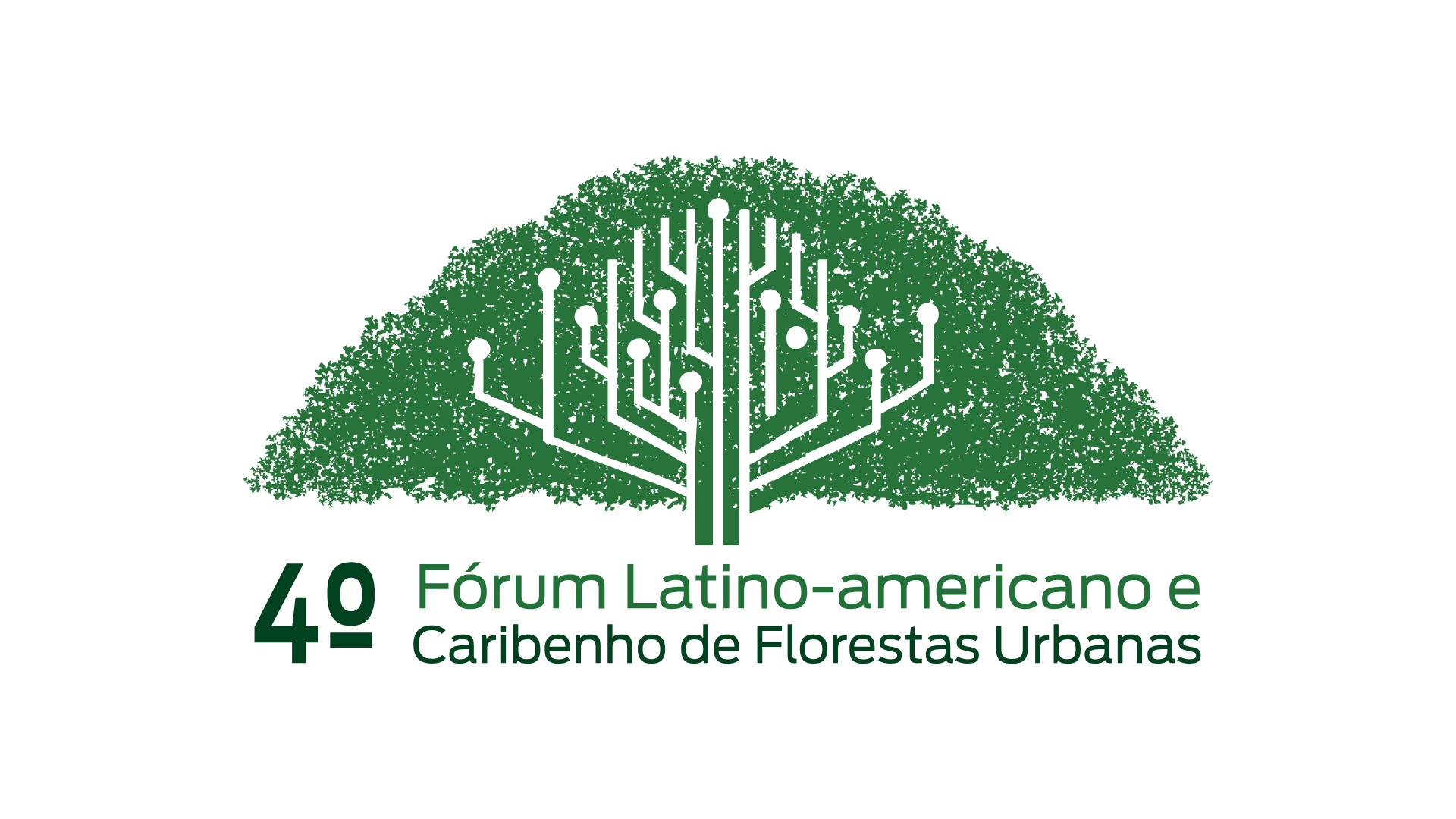 Contato dos autores

Em letra 24 para textos contendo email, instituição, contato telefônico/whattsap (opcional), site, perfis em redes sociais/profissionais (opcional), link para acesso ao currículo (opcional) e outras formas de contato que o autor preferir inserir.